Numerical Methods- Midterm
신소재공학과
20222102 이마태
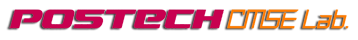 1 / 8
문제 및 열역학 수식
Problem
Ps와 Tk 2원계에 대해 Liquid, fcc, bcc 각 상에 대한 열역학 수식화
Ps-Tk 2원계 상태도 계산
열역학 수식
Chemical potential
L parameter
fcc
Liquid
bcc
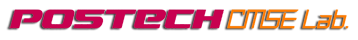 2 / 8
두 상에서의 상태도 얻기
Newton’s Method
f 설정
Jacobian matrix J(X)
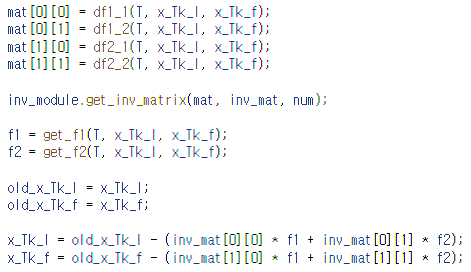 역행렬
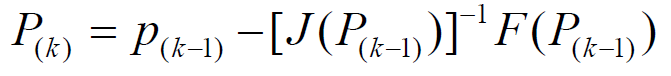 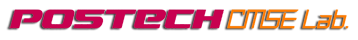 3 / 8
두 상에서의 상태도 얻기
상태도
① liquid-fcc
② liquid-bcc
③ fcc-bcc
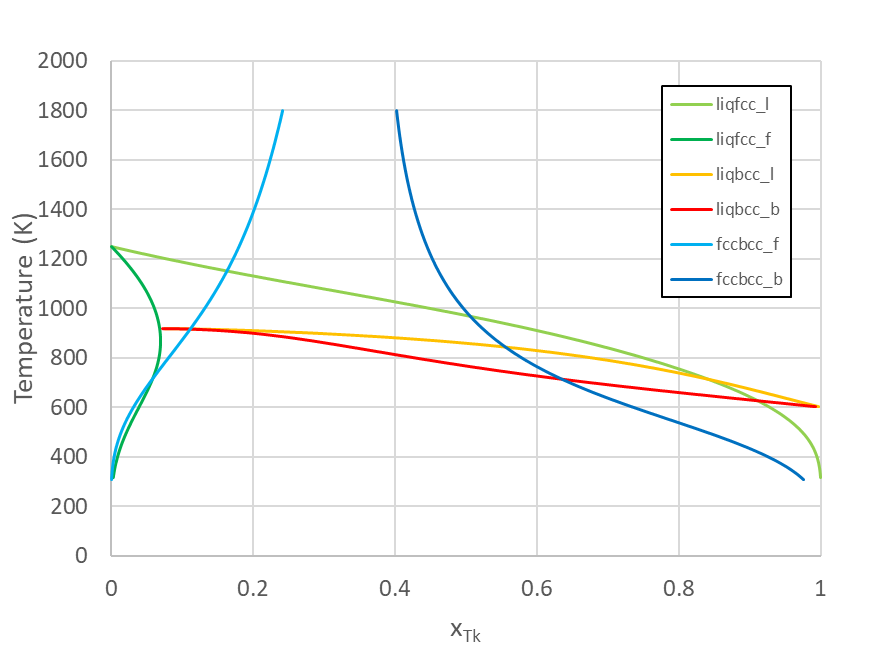 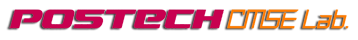 4 / 8
peritectic point 찾기
Newton’s Method
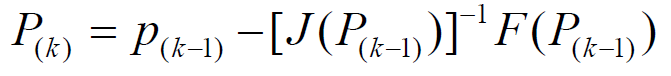 Jacobian matrix J(X)
f 설정
수치 미분
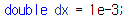 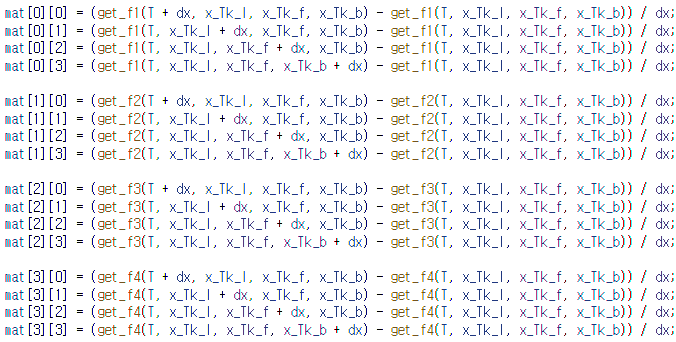 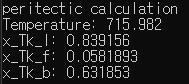 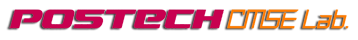 5 / 8
peritectic point 찾기
수치 미분 결과
수치 미분과 해석적 미분 ⇨ 같은 결과
중앙 차분
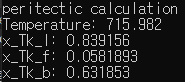 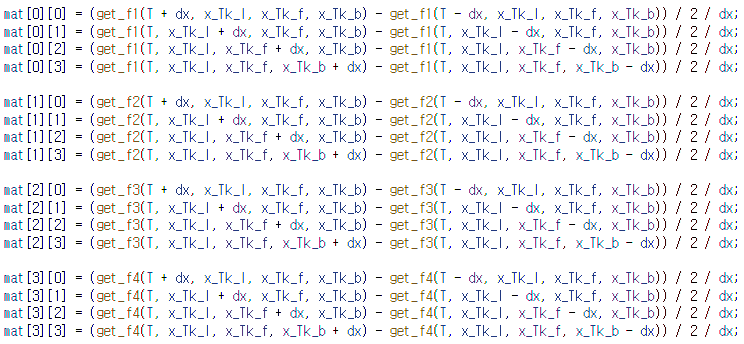 해석적 미분 결과
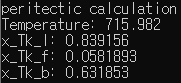 해석적 미분
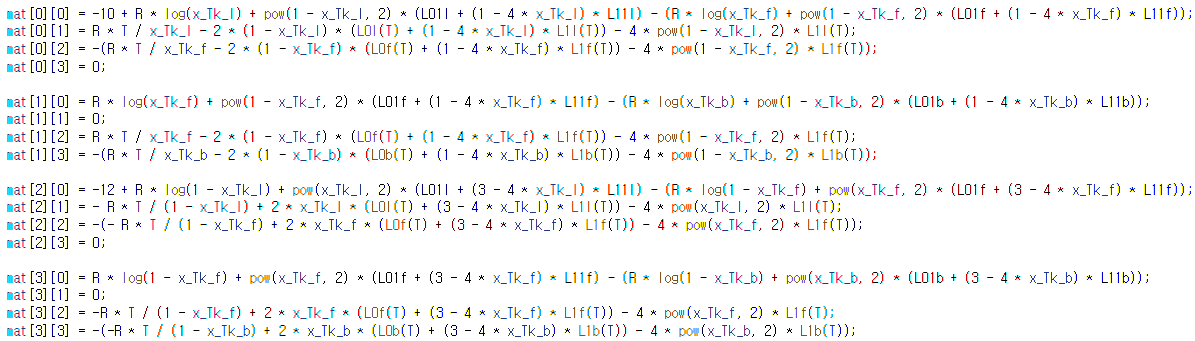 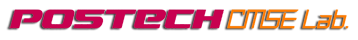 6 / 8
최종 Ps-Tk 상태도
Ps-Tk 상태도
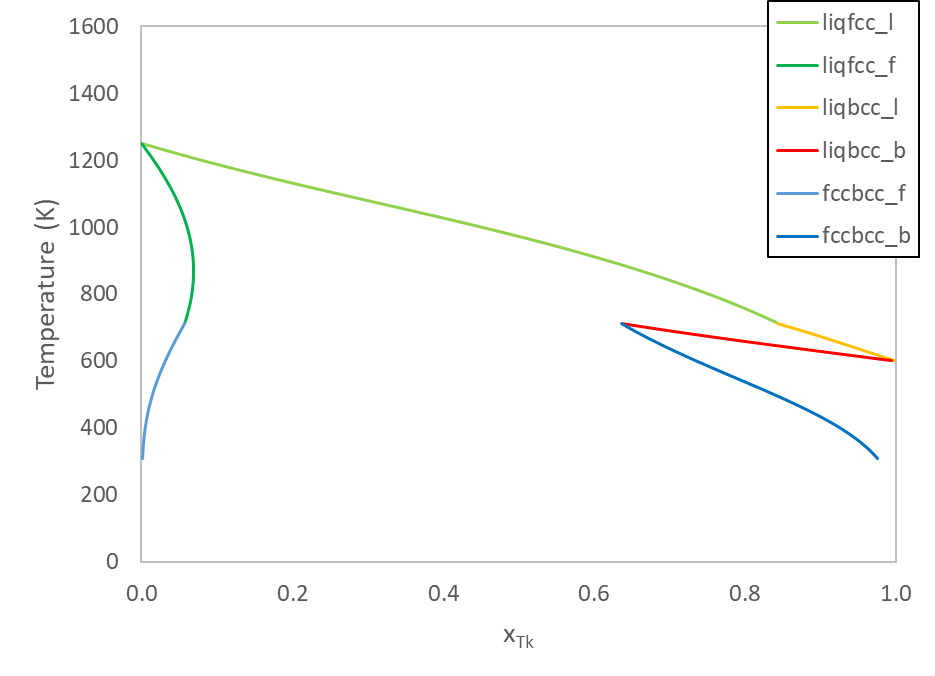 liquid
liquid + fcc
fcc
liquid + bcc
715.982
bcc
fcc + bcc
peritectic point를 구함으로써 영역 구분
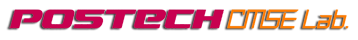 7 / 8
최종 Ps-Tk 상태도
데이터와 비교
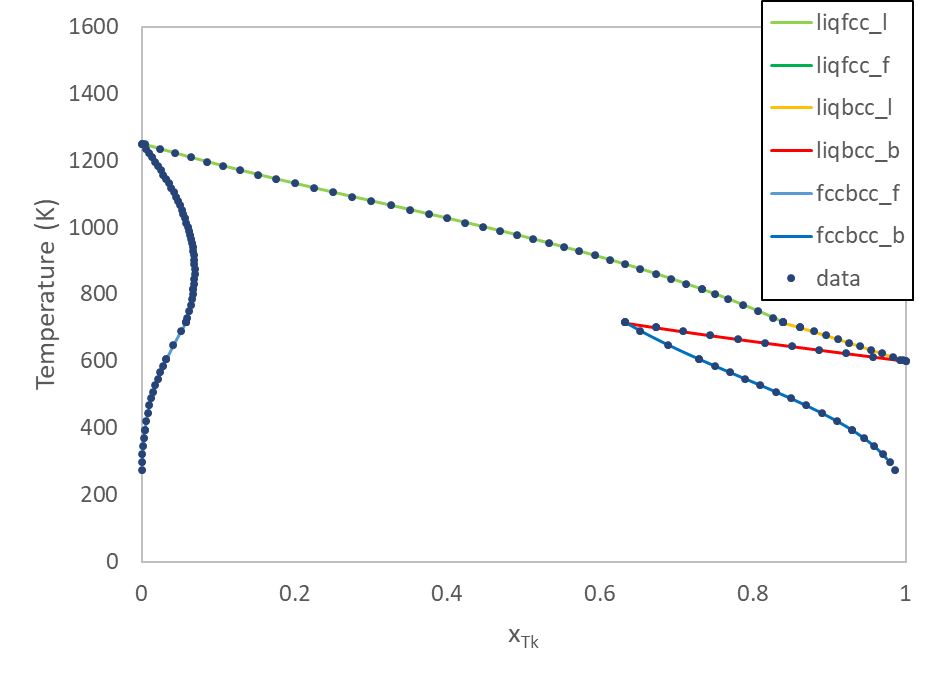 715.982
HW5에서 구했던 L parameter을 이용해 Ps-Tk 상태도를 계산한 결과 주어진 데이터와 일치
열역학 정보를 이용해 파라이터화하고, 성공적으로 Ps-Tk 상태도 재현
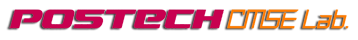 8 / 8